Angiosperms(estimated 257,400 angiosperm species in 13,678 genera)
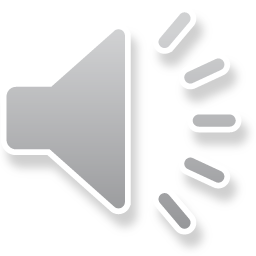 Basal Angiosperms:  The ANA  (used to be ANITA) Grade
(Amborella, Nymphaeales, (Illiciaceae, Trimeniaceae) and Austrobaileyaceae)
Judd et al pp. 235-249
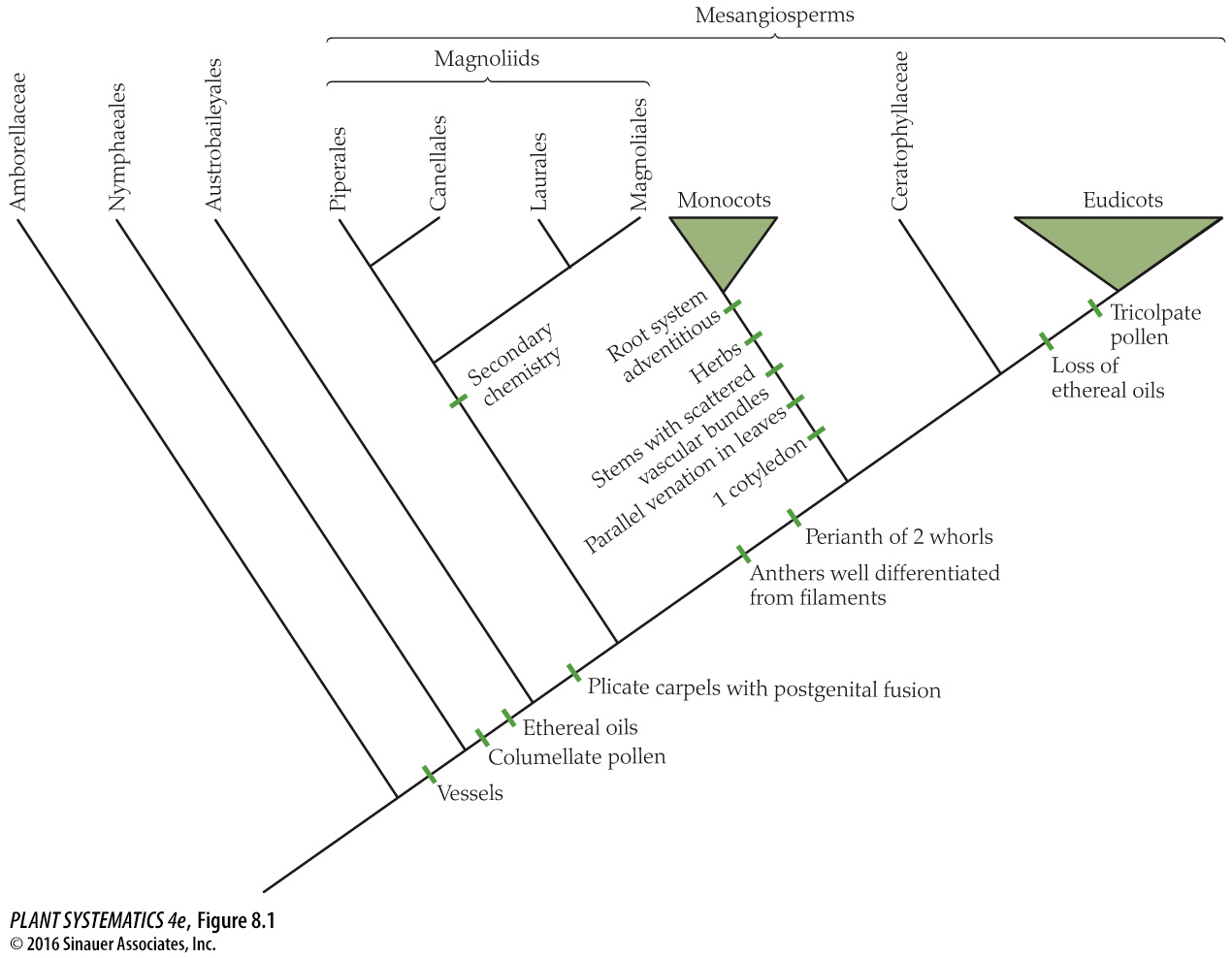 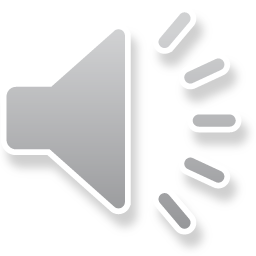 ANA Grade
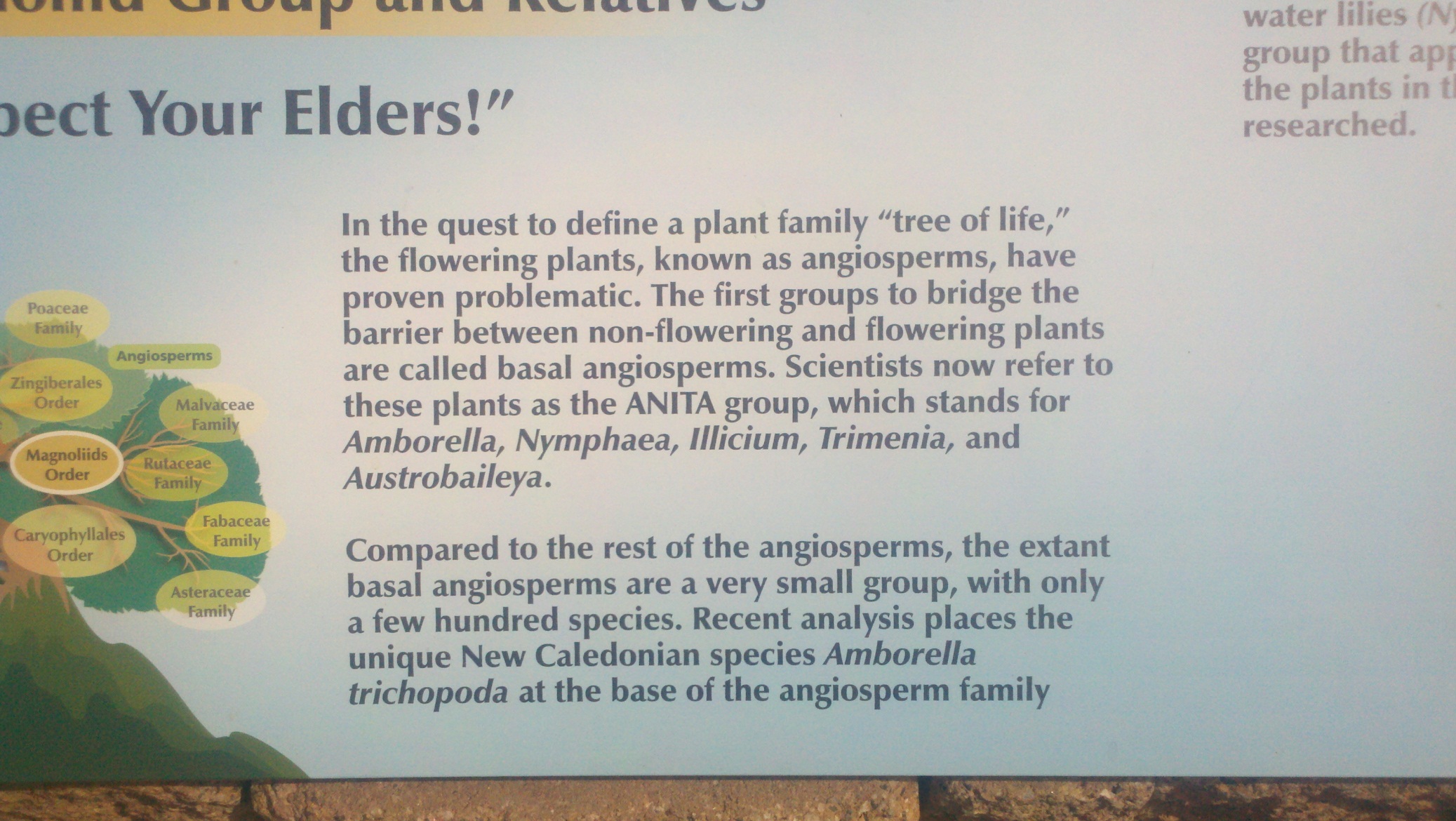 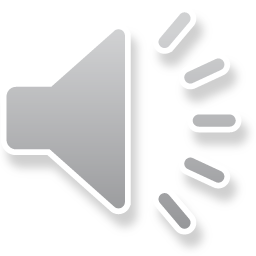 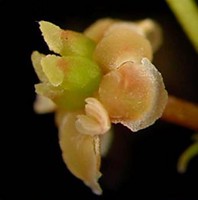 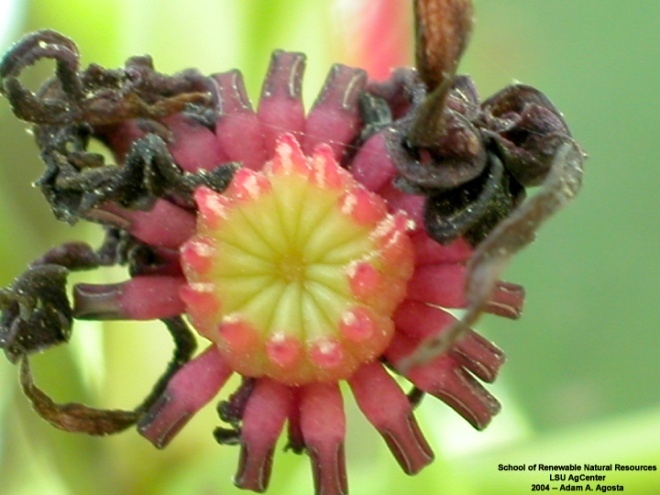 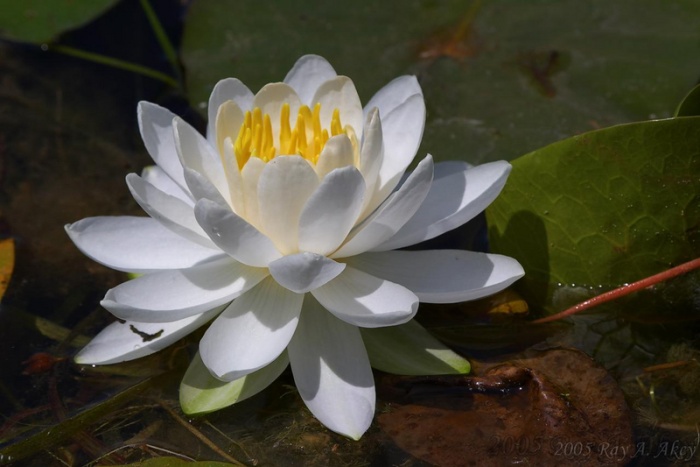 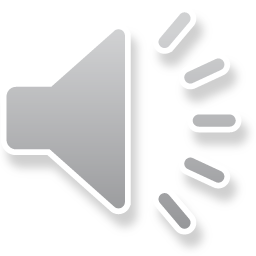 “ANA GRADE”
Magnoliids
Monocots
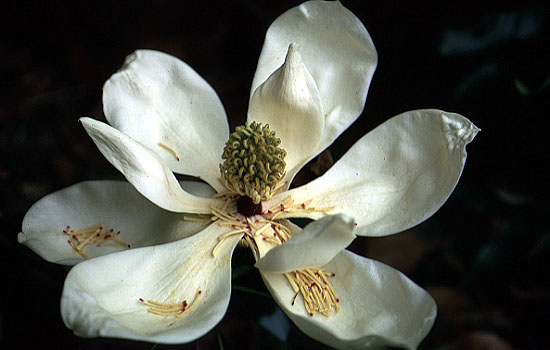 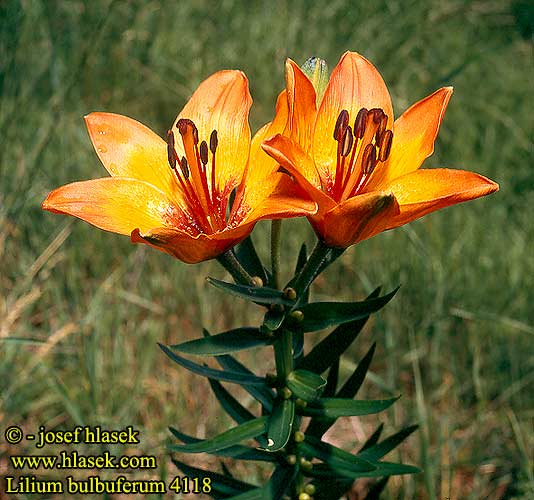 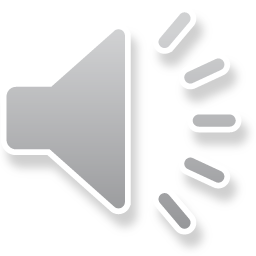 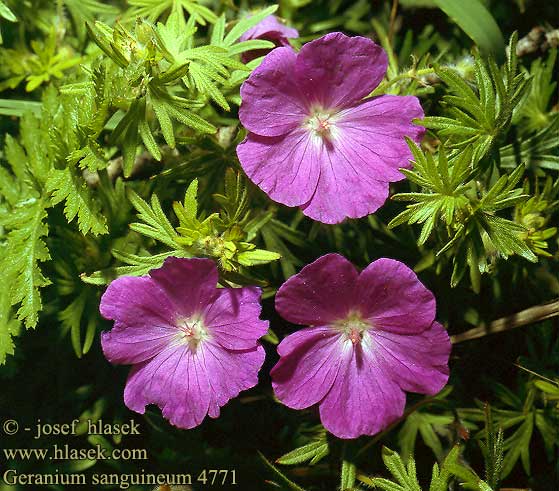 Amborella
Nymphaeles
Austrobaileyales
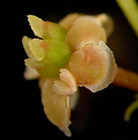 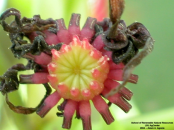 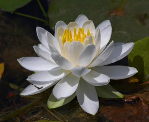 {
Eudicots
Mesangiosperms
ANA Grade
Angiosperm Synapomorphies
Seeds produced within a carpel with a stigmatic surface for pollen germination
Very reduced female gametophyte, consisting in most cases of just 8 nuclei in seven cells
Double fertilization
Triploid endosperm
Specialized phloem (companion cells derived from same mother cell as sieve tube elements)– though very similar to gymnosperms.  Sieve tube elements are living but have no nucleus.  Gymnosperms have sieve pores, while angiosperms have sieve plates.
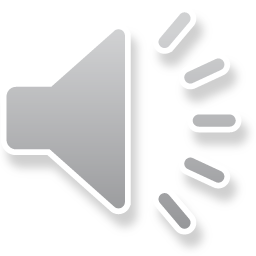 Angiosperm Synapomorphies
Vessels in xylem tissue (not just tracheids;  this feature probably evolved within the group however– no vessels in Amborella)
Many molecular features as well.
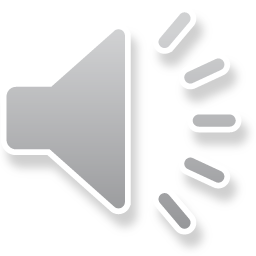 Generalized Flower Parts
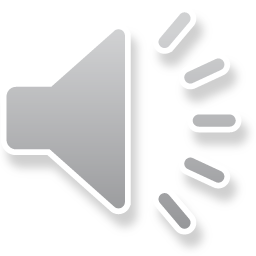 Angiosperm Life Cycle
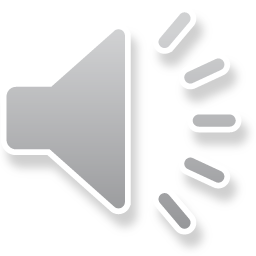 Gametophyte of “typical” angiosperms usually has 8 nuclei in 7 cells.
Flowers of Early Angiosperms(as judged by the ANA Grade)
Insect pollinated
Radially symmetrical
Bisexual (although not Amborella) and hypogynous
Parts several to numerous
Parts free and distinct
Perianth poorly differentiated into calyx and corolla (i.e., with tepals)
Stamens poorly differentiated into anthers and filaments
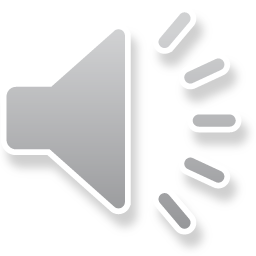 Flowers of Early Angiosperms(as judged by the ANA Grade)
Pollen grains monosulcate 
Carpels with poorly differentiated stigma and style
Carpel margins sealed by a secretion rather than fusion of epidermal layers as in other angiosperms.
Female gametophyte may have unusual numbers of cells and ploidy level of endosperm:  most other angiosperms have an 8-nucleate female gametophyte and triploid endosperm
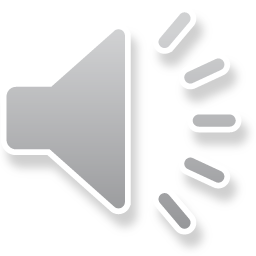 Amborella trichopoda
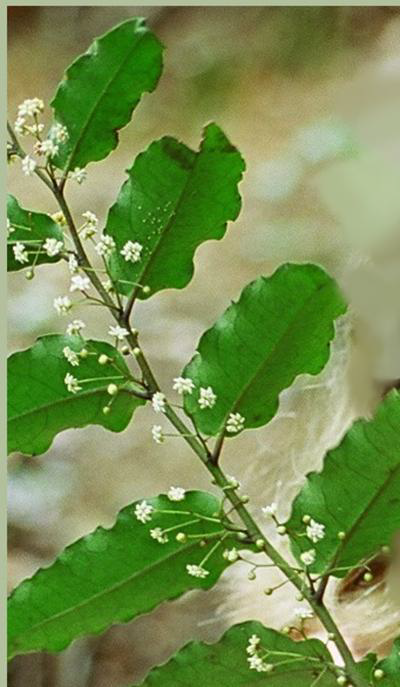 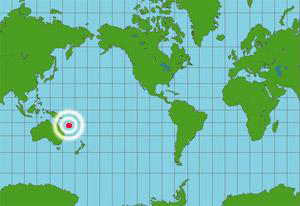 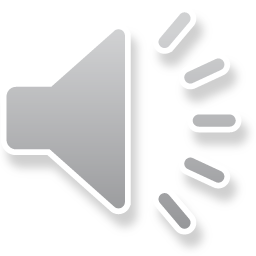 Amborella trichopoda:  flower
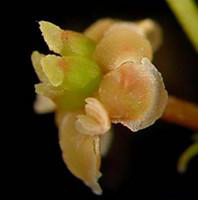 Lacks vessels in xylem
9-nucleate female gametophyte and triploid endosperm
Shrub
Stigma and style poorly differentiated
Flowers unisexual, carpellate flowers have sterile stamens 
(staminodes)
Tepals=  no differentiation into sepals and petals
Stamens poorly delimited 
between anther and filament
(filament short);  inner 
stamens frequently sterile
(staminodes)
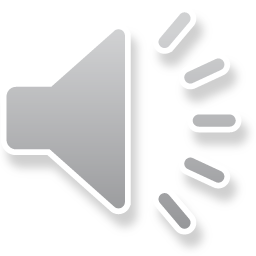 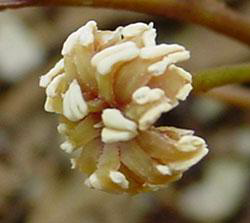 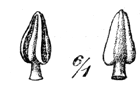 Amborella trichopoda
Vessel elements NO!
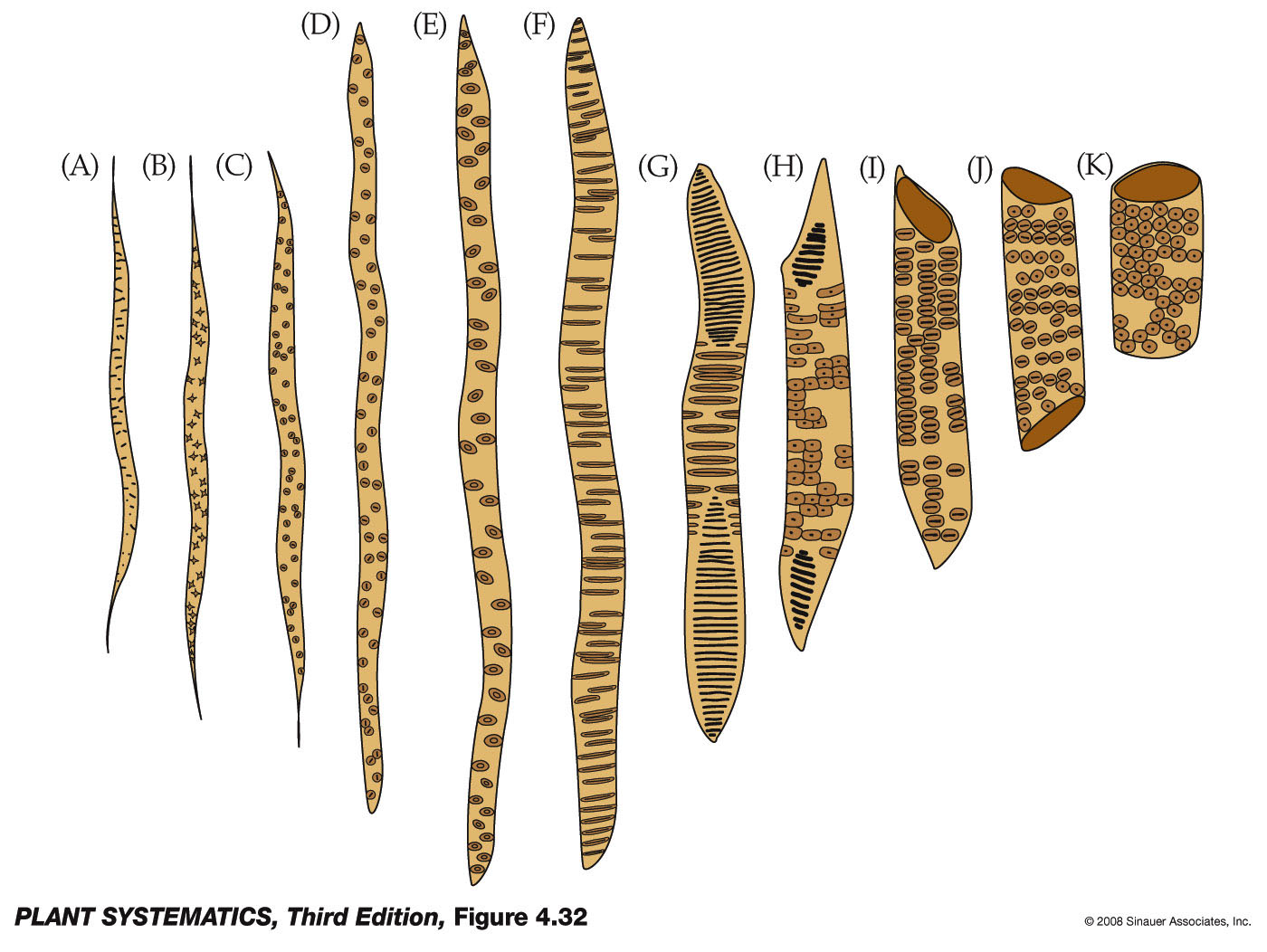 Tracheids yes!
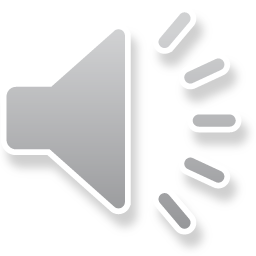 Amborella trichopoda:  other distinctive features
Fruit (Yes, our first plant with a fruit!!) is an ovoid red drupe
“More or less inaperturate pollen” J&C pg. 233
Both insect and wind pollinated
Drupes are dispersed by birds
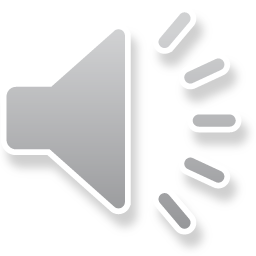 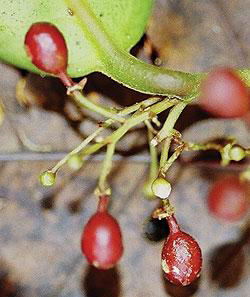 Nymphaeales:  Water Lillies
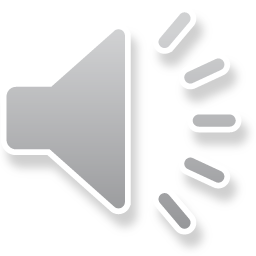 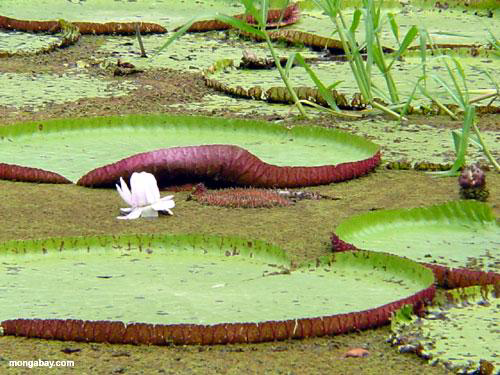 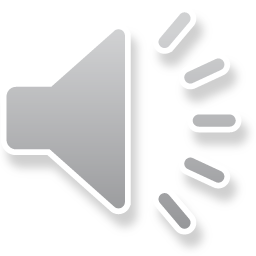 Nymphaeles:  Water Lillies
Either lack vessels or have intermediate tracheid-like vessel.  
Tepals
Stems with conspicuous air canals
Aquatic
Tepals seem to intergrade with stamens
Stamens sometimes poorly differentiated into anther and filament
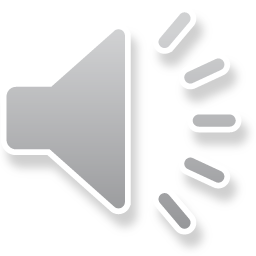 Stamens
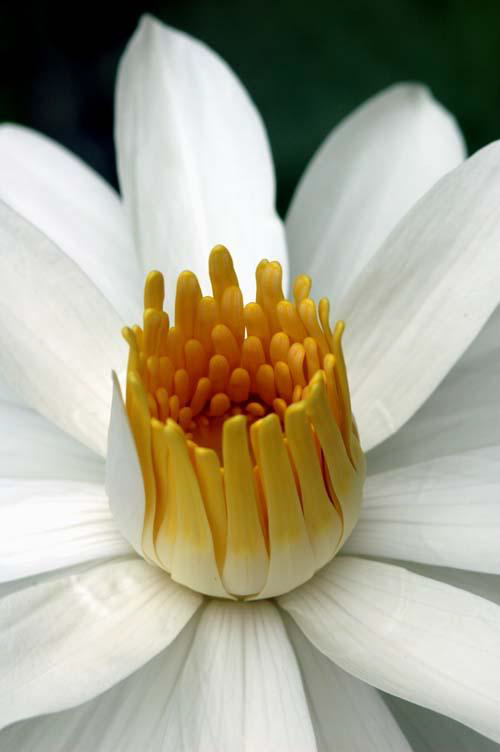 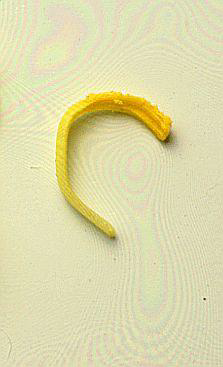 Stamen poorly differentiated into filament and anther
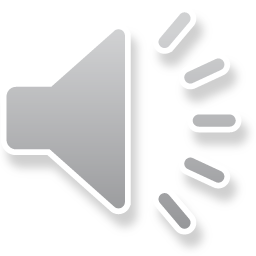 Petals seem to intergrade into stamens
Nymphaeles:  Water Lillies
Pollen grains usually monosulcate
Carpels distinct or connate
Some flowers attract beetles by producing heat (!) along with a strong fruity odor, flowers opening and closing daily to trap the beetles
4 cell/4 nucleus female gametophyte and diploid endosperm!
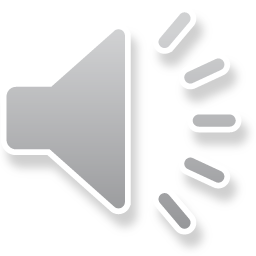 Nymphaceae: Nymphaea odorata
(F-H) Petal-like stamens
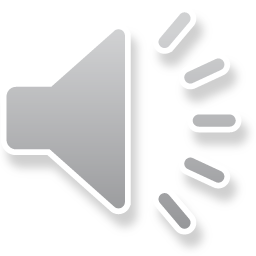 (E) Petal
Petals seem to intergrade into stamens
Austrobaileyales (Star Anise Group)(includes Illiciaceae, Austrobaileyaceae and Trimeniacae
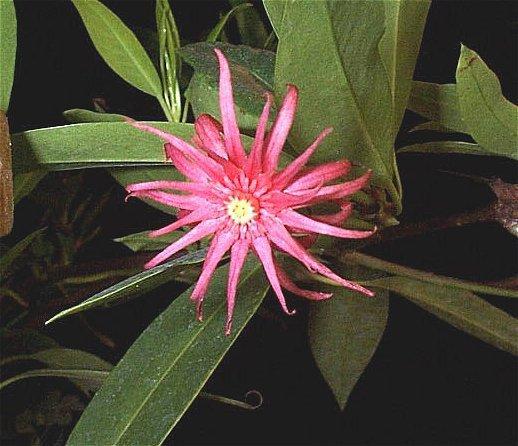 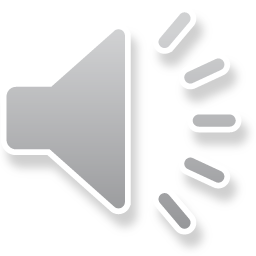 Illicium
Illiciaceae
Stamens still poorly differentiated into filament and anther
Vessel elements clearly present
Tepals still present
Fruit a star-like aggregate of 1-seeded follicles
Endosperm diploid
Pollen grains with 3 (or 6) colpi=furrows!!  -- a feature that leads to the Eudicot clade
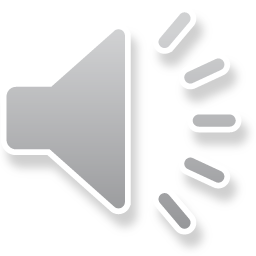 Illiciaceae
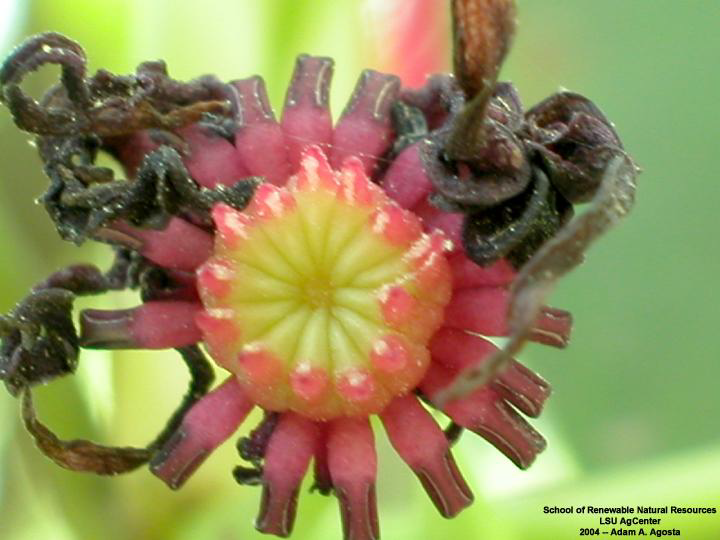 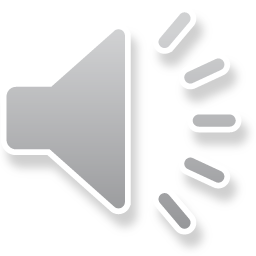 Poorly differentiated stamens
Poorly differentiated stigma and style
Star Anise– an Aggregate of follicles
The medina (old inner city) at Tangier, Morocco
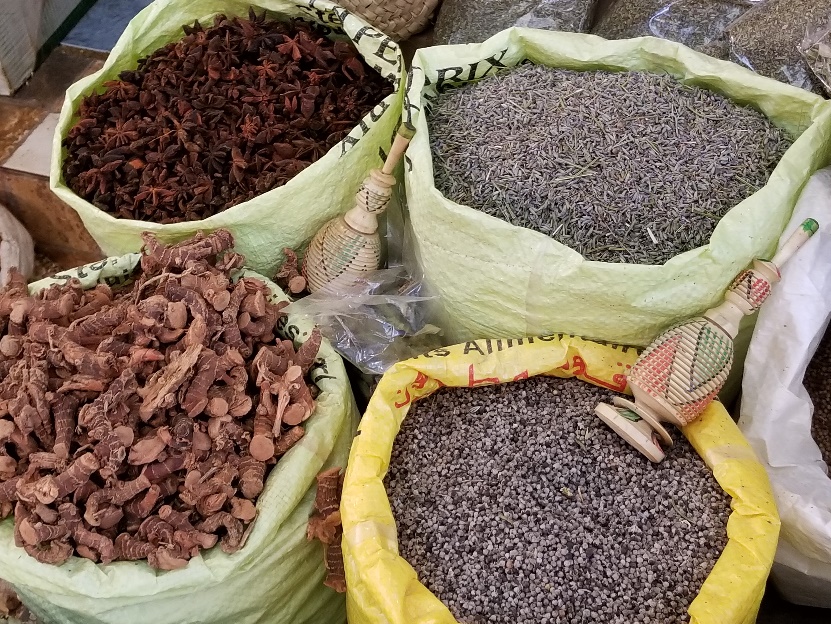 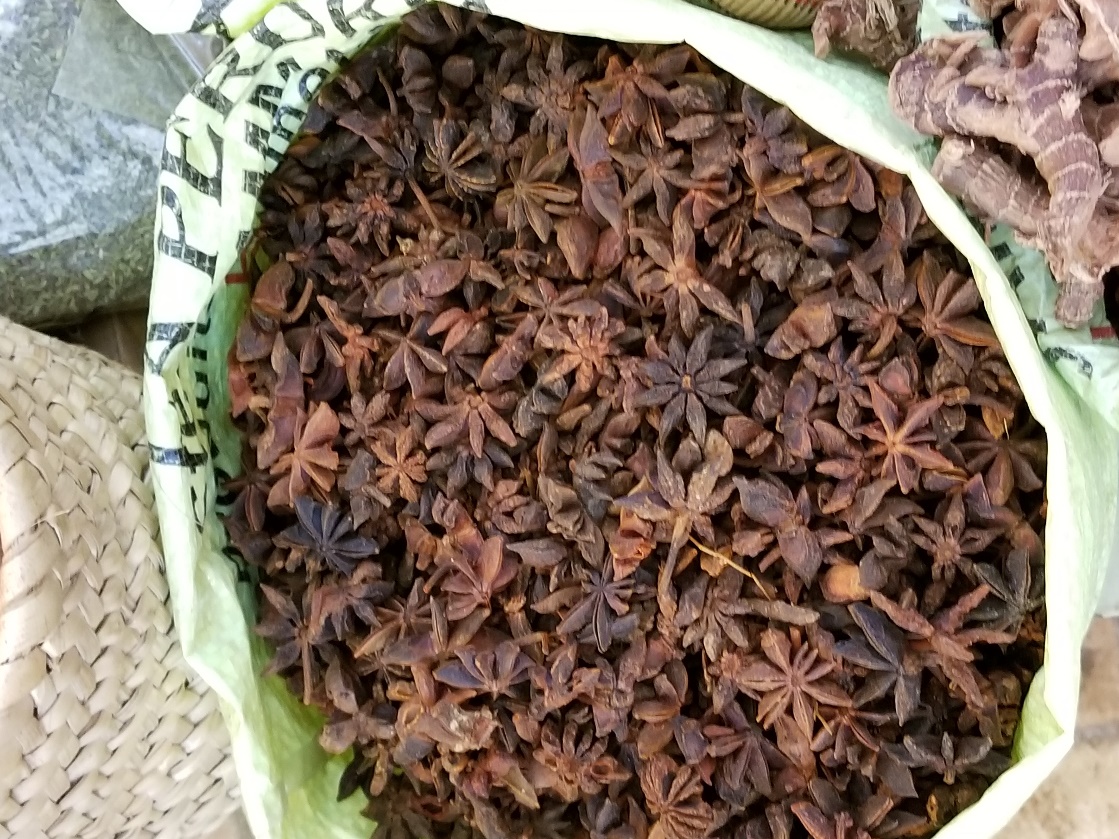 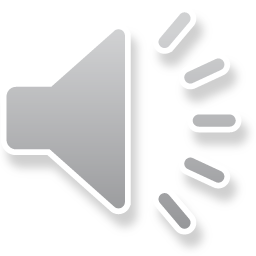 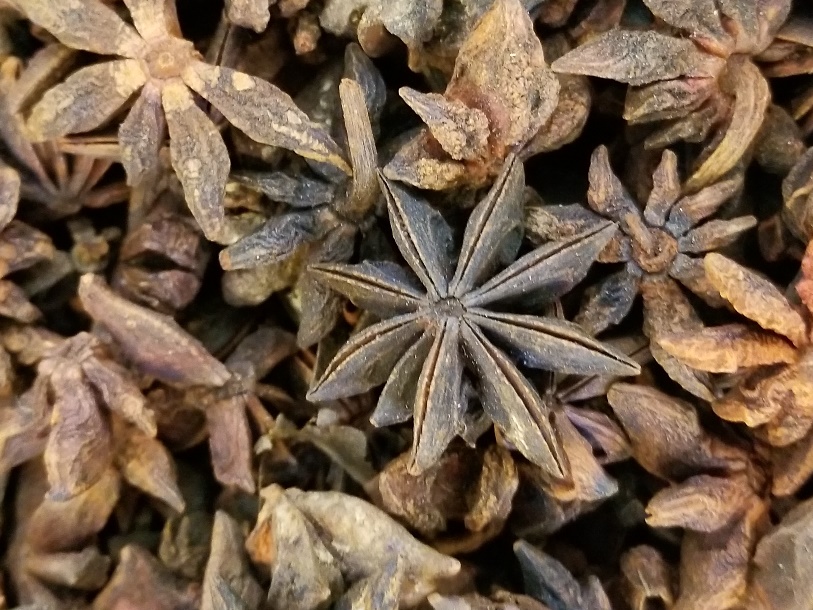 About 90% of the world's star anise crop is used for extraction of shikimic acid, a chemical intermediate used in the synthesis of oseltamivir (Tamiflu)
Vessel Members Clearly Present
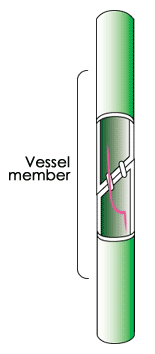 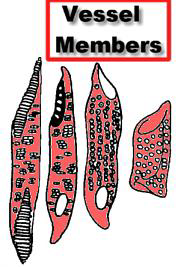 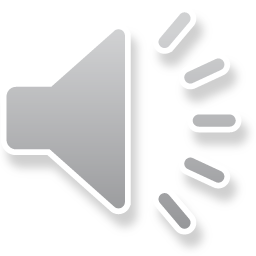 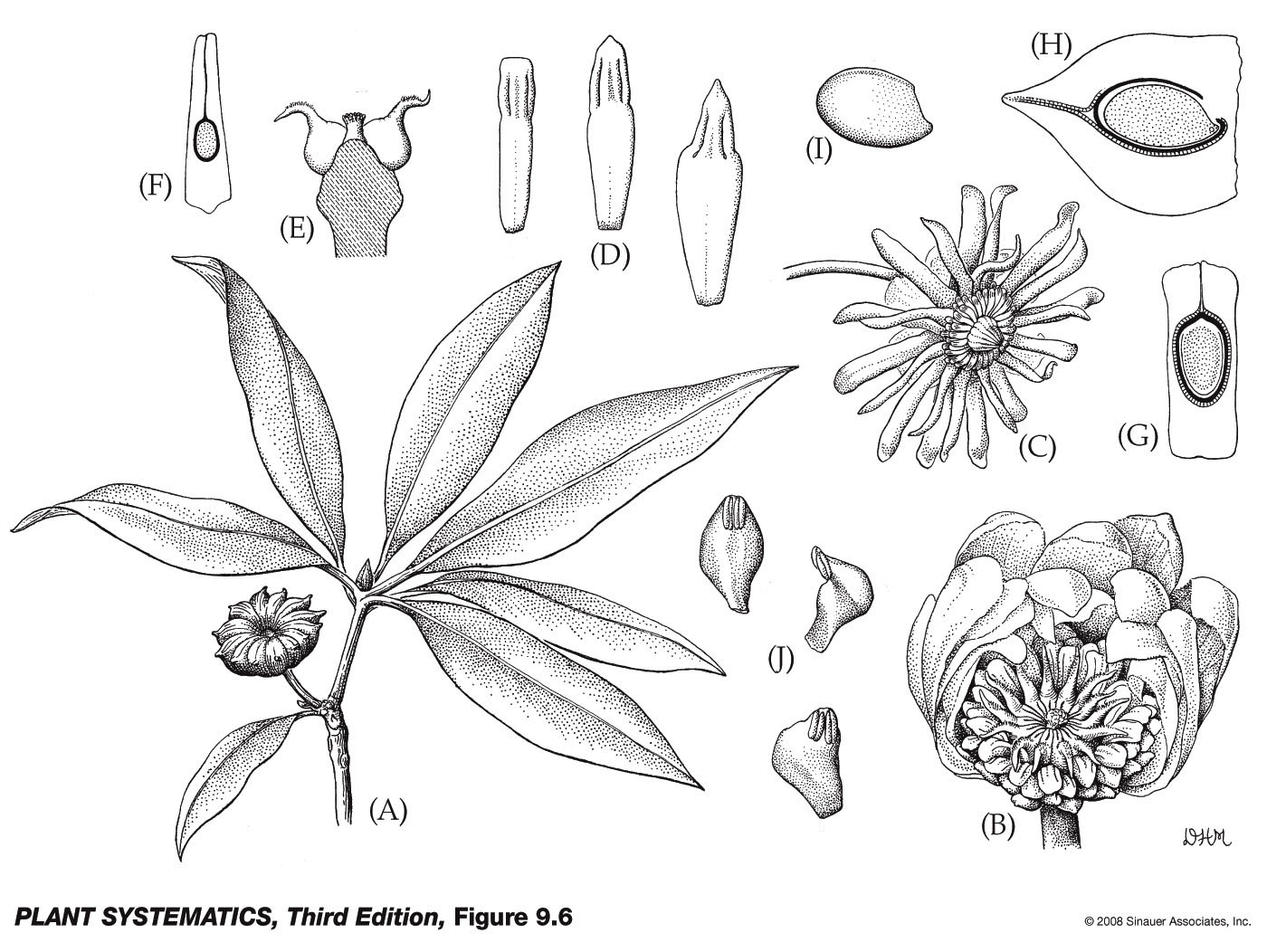 Petaloid stamens
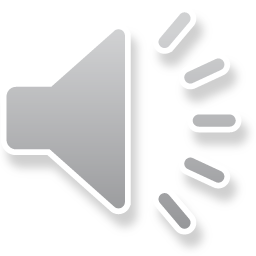 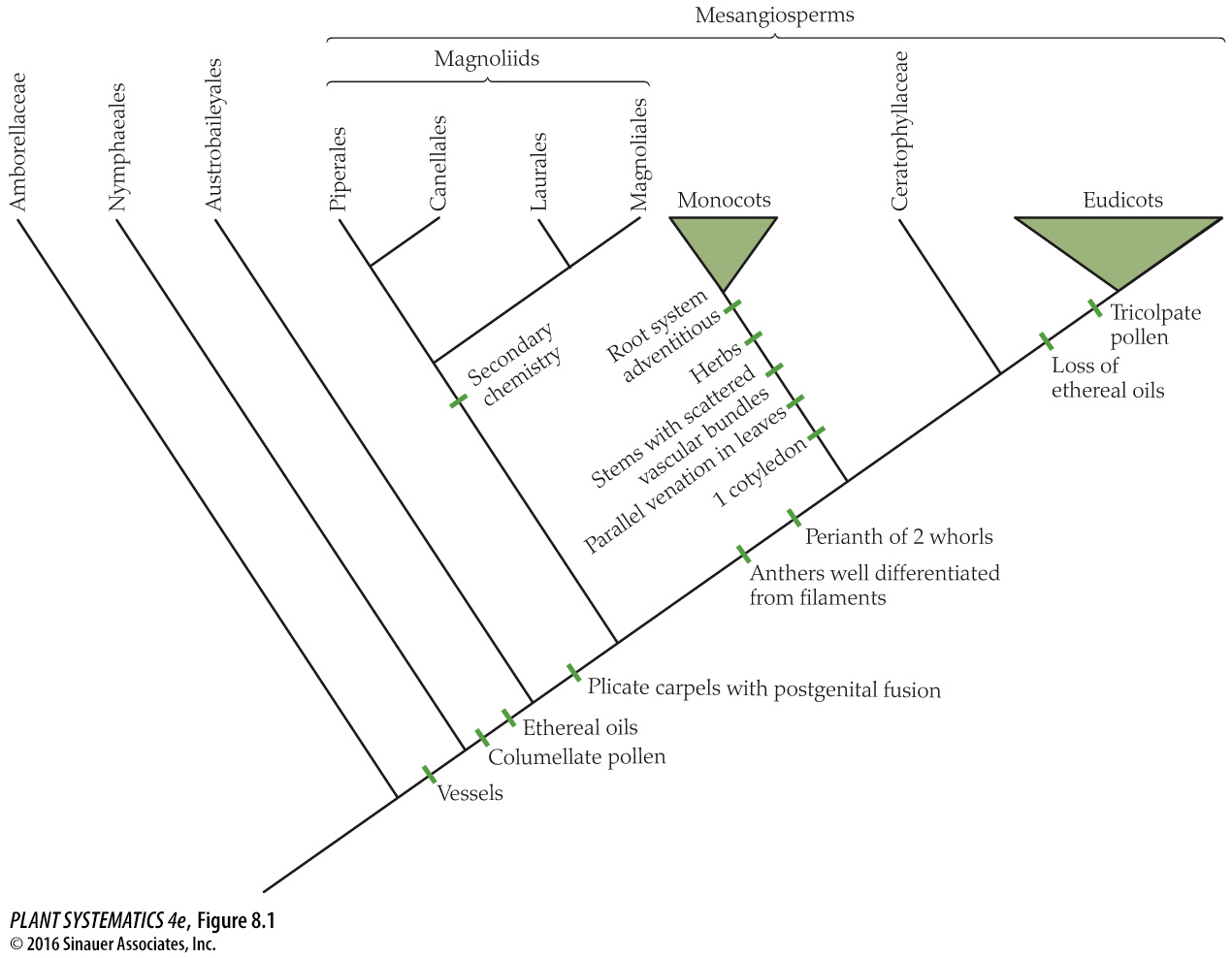 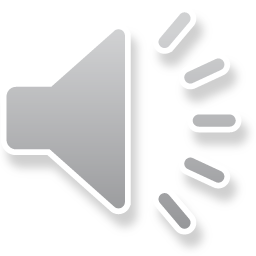 Next stop, Magnoliids !!!!!
Evolutionary advantage to columellate pollen– can expand and contract with changes in humidity and therefore extend life of pollen grain.
You are here!